الحضارة
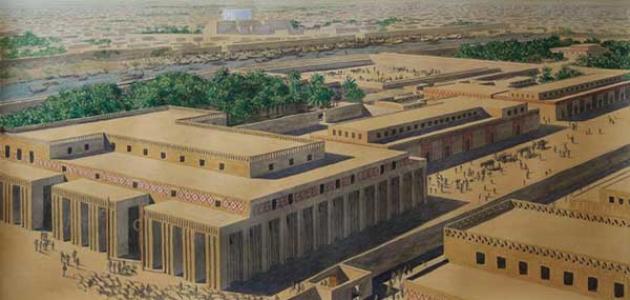 أولا: مفهوم الحضارة 
ثانيا: عوامل قيام الحضارة 
ثالثا: أسباب انهيار الحضارة
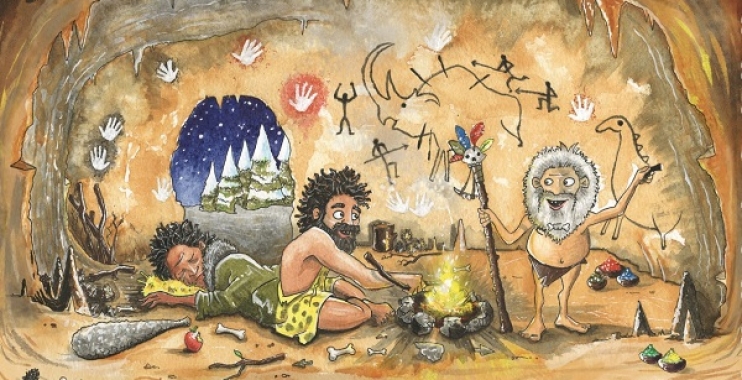 تعد الحضارة شاهدا تاريخيا على إنجازات الإنسان ودليلا على تطوره. 
الحضارة: هي الإنجاز المادي والفكري للإنسان.
 *الإنجاز المادي : الفنون والعمارة والمدن 
          
*الإنجاز الفكري : اللغة والدين والعادات
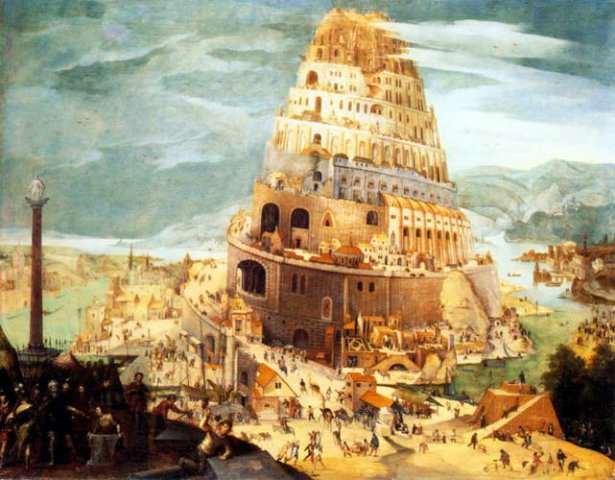 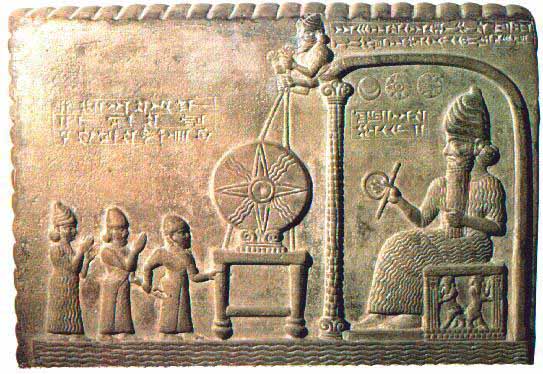 عوامل قيام الحضارات
هناك عدة عوامل ساعدة في قيام الحضارة:
أسباب انهيار الحضارات
الحضارة مثل الكائن الحي تولد وتزدهر وتموت وهناك عدة أسباب تؤدي لانهيارها:





.